Avtomatski zunanji defibrilator - aed
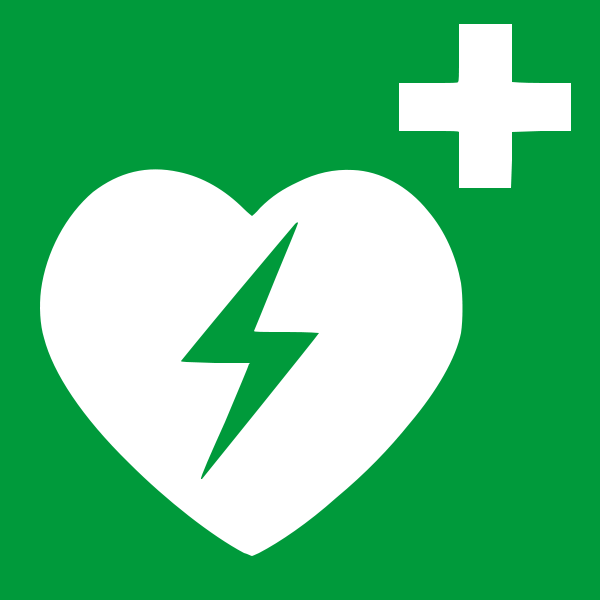 ENEJ KAVČIČ 8. A
aed
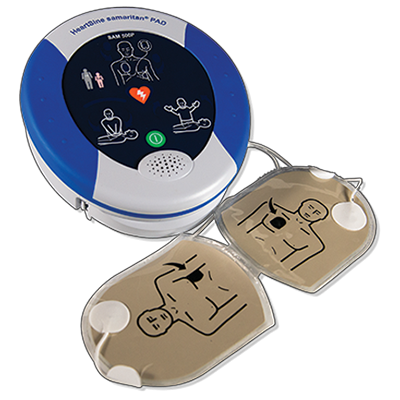 prenosna elektronska naprava
zazna napačne srčne ritme
zazna zastoj srca
električni tok prekine zastoj srca
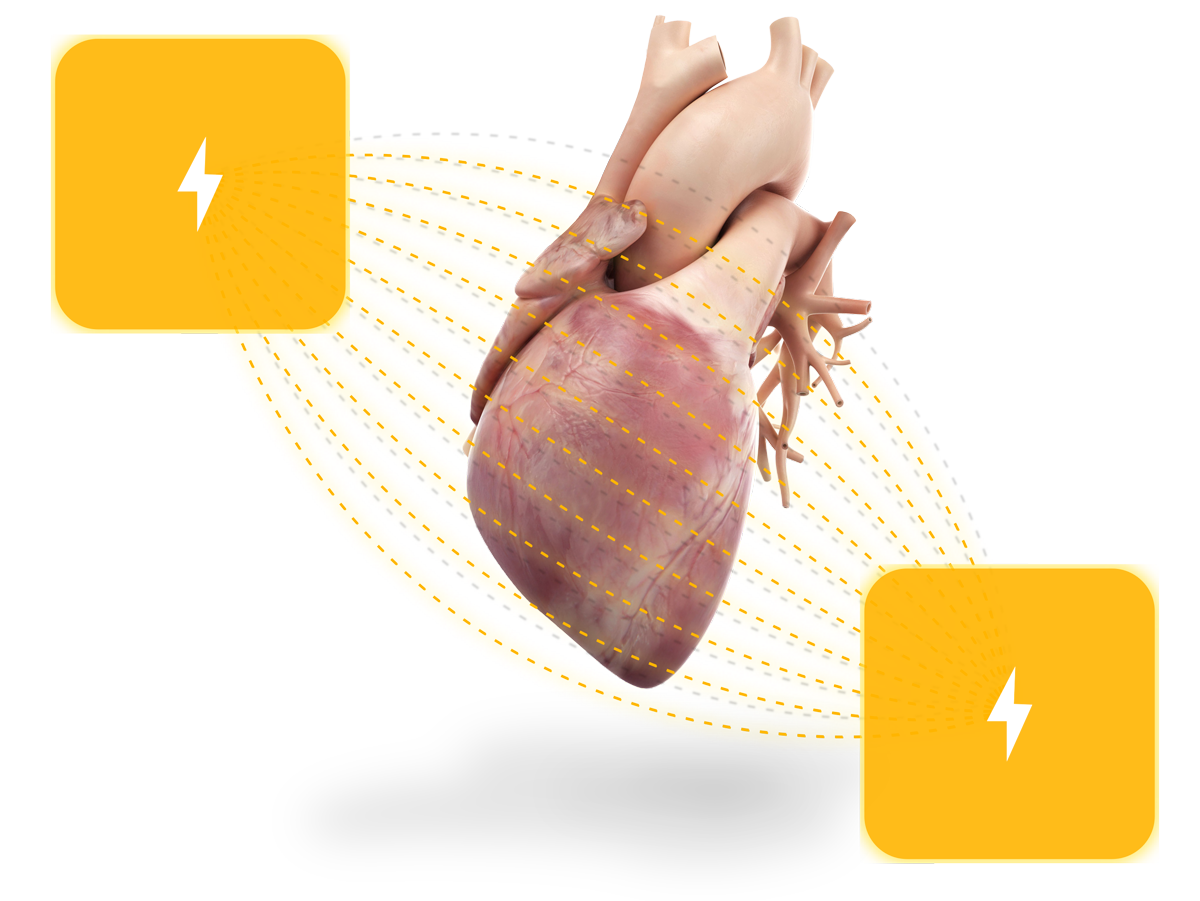 Sestavni deli aed
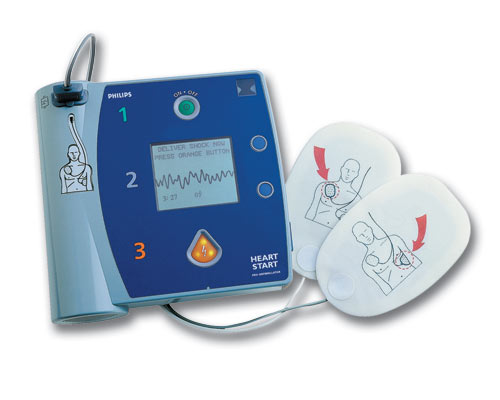 odporni materiali
ohišje z baterijo
dve nalepki – elektrodi
dva gumba
zvočnik
uporaba
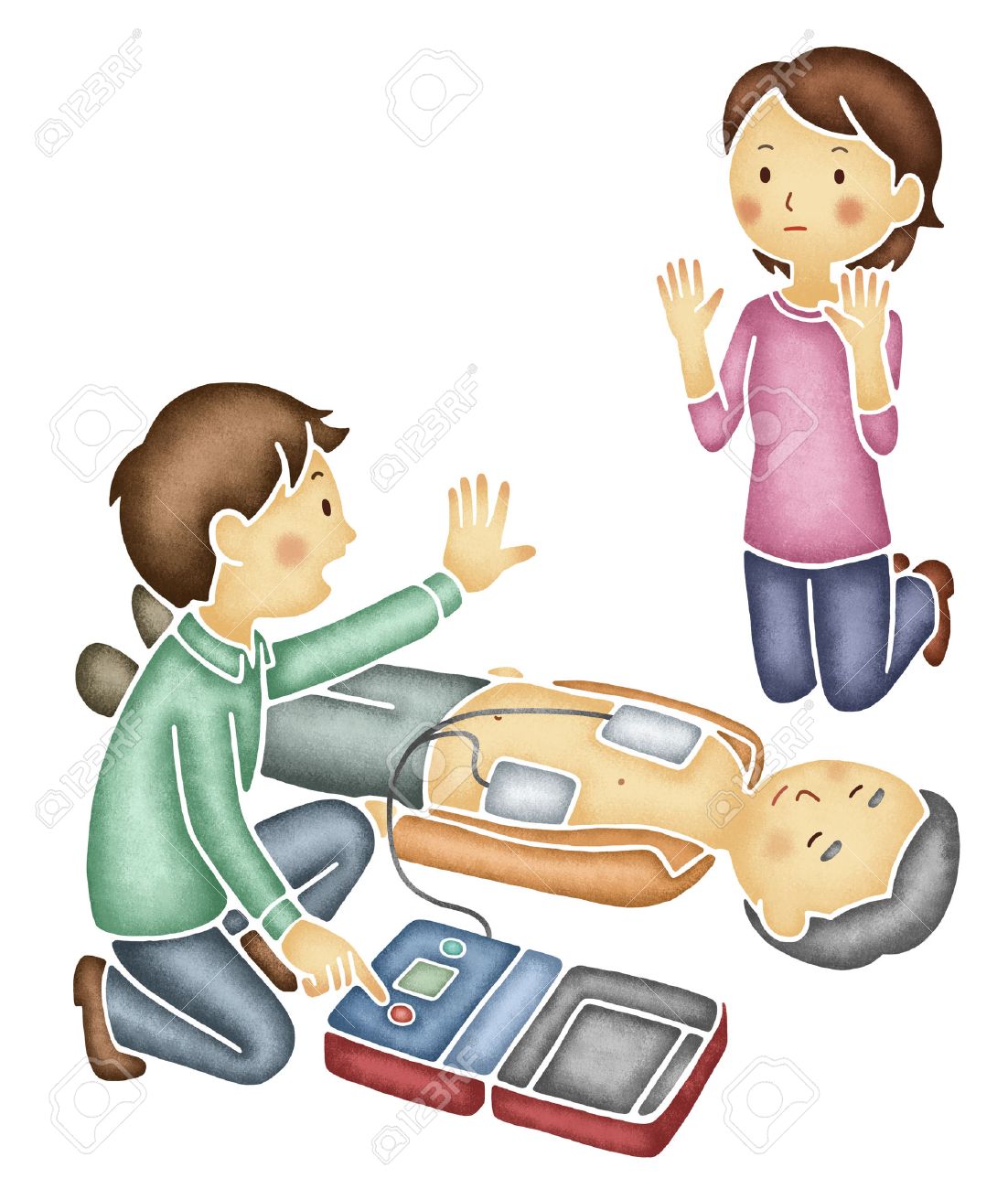 varna in enostavna
za vsakogar
samodejno vodenje postopka
zazna aktivnost srca
varnost uporabnika
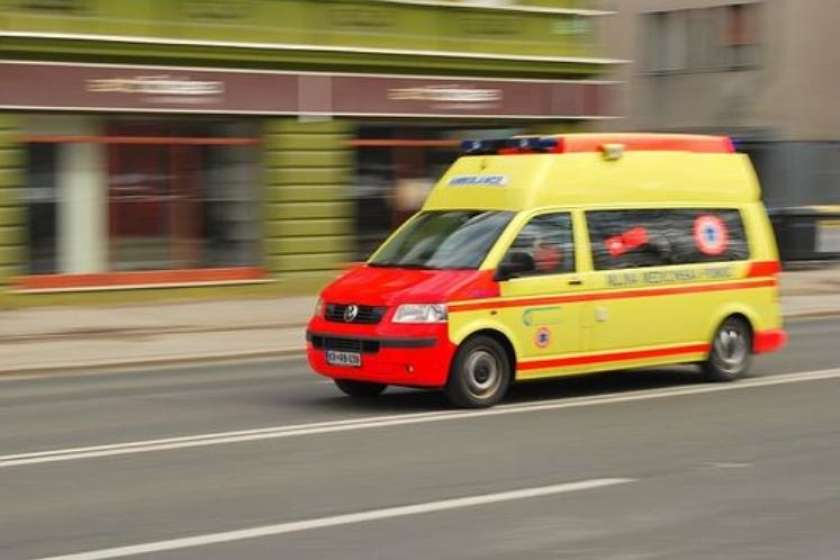 masaža srca
Umetno dihanje
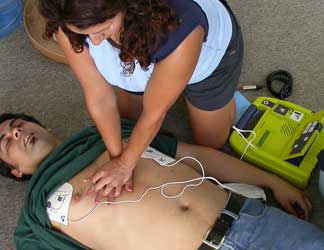 AED
reševalci
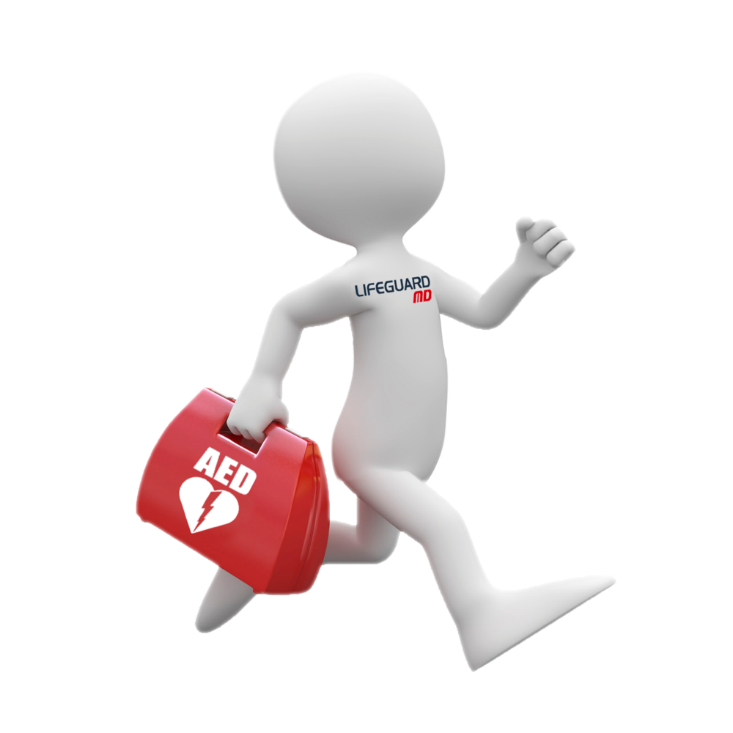 pomoč po svojih zmožnostih
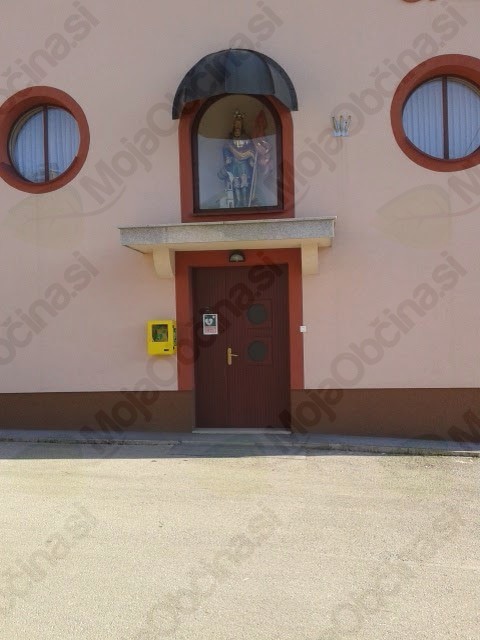 Dostopnost aed
vidna mesta
primerne omarica 
enotna oznaka
v Horjulu na gasilskem domu
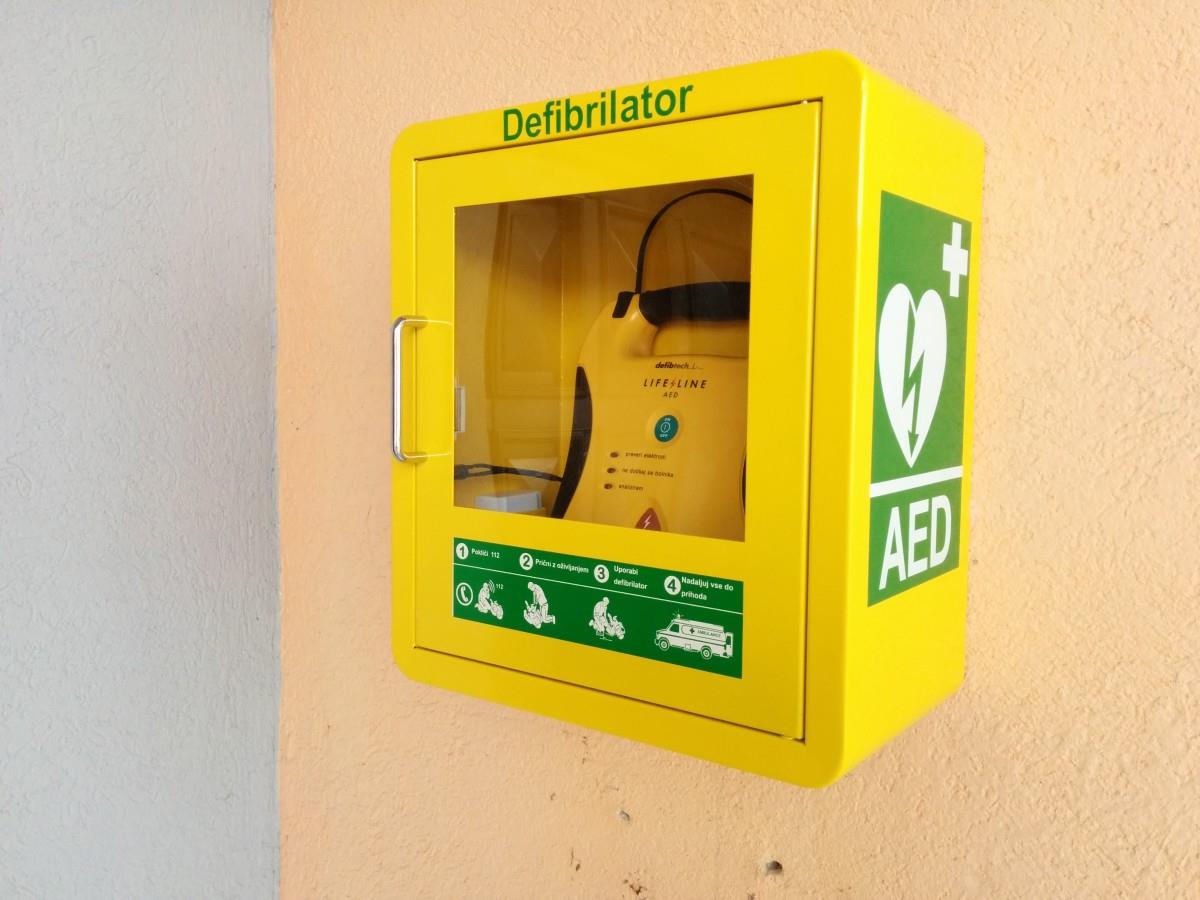 vzdrževanje
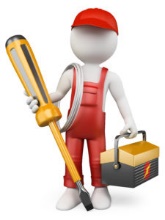 samodejno testiranje
baterija 2-4 leta
na 2 leti
nadomestna naprava
Hvala za vašo pozornost
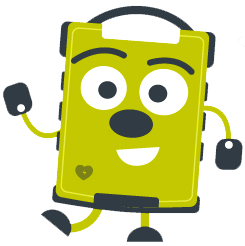